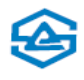 Countermeasure:- Machining stage
DRILL MACHINE :- SE/CNC/02                                                                      Date: 25/05/2023
AFTER
BEFORE
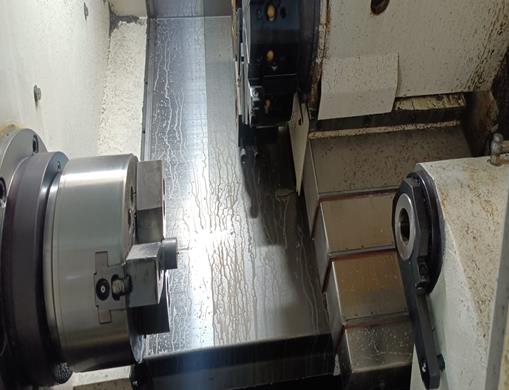 Problem/Present Status:
Countermeasure: 
Machining operation method changed from conventional machine to CNC machining.
Benefits :- Customer complaint eliminated permanently.